Шаблоны для презентации«Литературные»
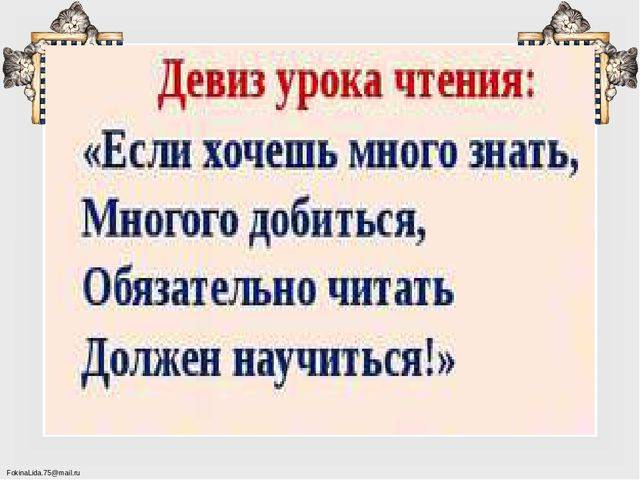 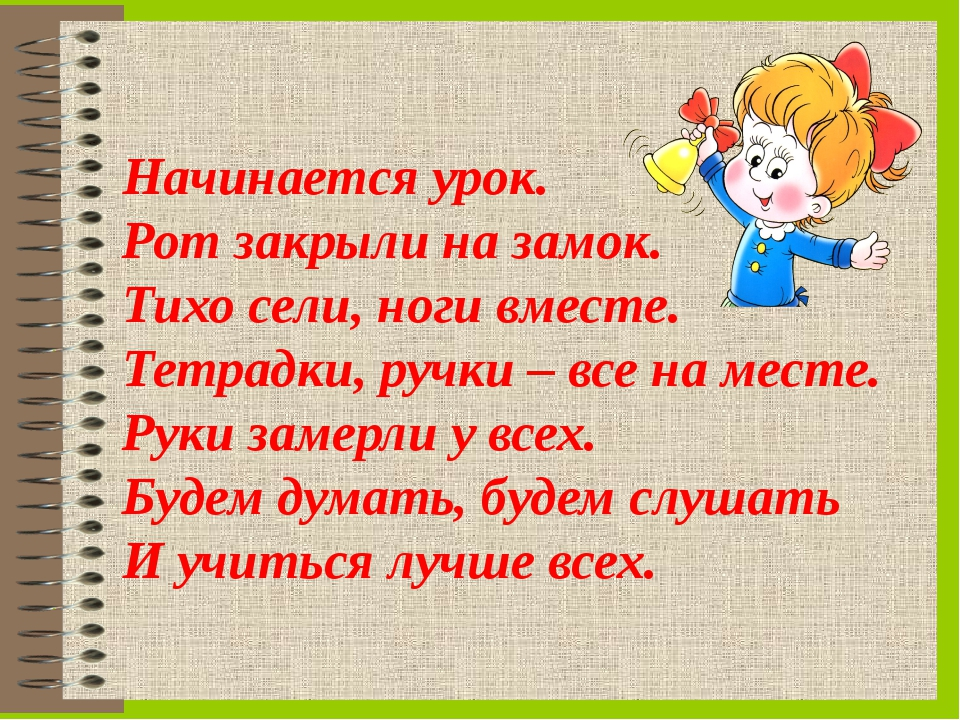 ПА-ПО-ПУ-ПЭ-ПИ-ПЫ
ДА-ДО-ДУ-ДЭ-ДИ- ДЫ
КА –КО –КУ –КЭ –КИ
ПТА-ПТО-ПТУ-ПТЭ-ПТИ-ПТЫ
СКОРОГОВОРКА
Баран буян залез в бурьян.
АБРАКАДАБРА
В  словах переставлены местами буквы. Необходимо расставить буквы на свои места  и угадать загаданное слово.
НЬФИЛЕД
 ИПТАЛОНА
 АГЛИЛАРОТ
 РОГОНОС
5. ТЛЕСВЯКОЧ
6. НЦЕПИША